Lessons from Transitional Justice
Professor Patricia Lundy
IRELAND: Historic Child Abuse
Inquiries/Reviews: Ryan (2009), McAleese (2012), Commission of Inquiry Mother & Baby Homes (current); 
HIA Inquiry (Report Jan 2017)

Redress: Industrial Schools & Magdalene Laundries; redress recommended N. Ireland.

Remain unresolved issues: exclusions; illegal adoptions not  addressed; revelations mass grave containing remains of  up to 800 babies/ infants (Mother & Baby Home, Galway)
Large scale & systemic abuse
Transitional justice dominant international framework for redressing mass harm

Transition from conflict to peace/ authoritarianism to democracy; fragile political arena; constraints

Four pillars; prosecutions, truth-seeking, reparations, reform

Victims/survivors are centre stage; participation
WHY TRUTH COMMISSION?Survivors perspective
Victims right to know, ‘truth’ & justice

Give voice, testimony, tell ‘their story’

Silence, secrecy, denial, cover-up 

Recognition, vindication, restore dignity, healing, ‘closure’

Acknowledge a contested or denied past/ struggle over memory
WHY TRUTH COMMISSION?
Macro analysis: patterns, policies

Context, causes, consequences

Myth busting, authoritative record, can’t deny

Michael Ignatieff, "narrow the range of permissible lies”

Not a blue print; must be country specific
TJ Scope & BoundsCanada TRC (State level)
Indian Residential Schools
Redress Settlement
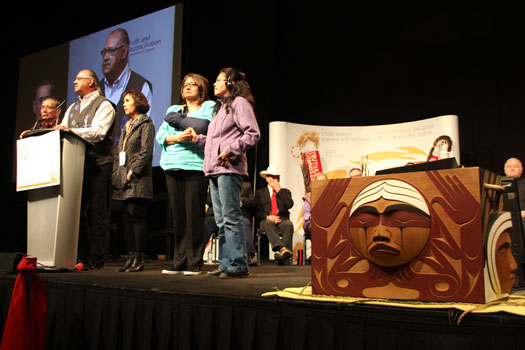 US Greensboro TRC community level
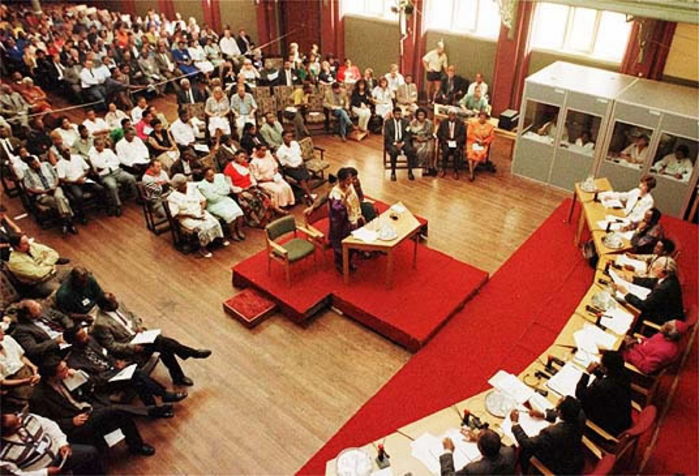 ‘Bottom-up’ TJ 

Ku Klux Klan & Union protest clashed – 
5 people killed and 10 injured
Won’t go away
Spain – after Franco regime – ‘pact of silence’

Decades later campaign to excavate mass graves in Spain

Illegal adoptions legacy dark past; unresolved 

Next generation seek ‘justice’/ ‘truth’
Reparations/ Redress
Reparations are the most victim-centred of all TJ measures. Because they address victims' needs

Redress can be material or symbolic: compensation, apology, memorial, support services

Key point - decisions on redress are made elsewhere
What do survivors want from redress?
State’s inaction/ survivors fragmented

The Panel of Experts on Redress: survivor groups, Amnesty Int, academics, lawyers, experts local/ inter

Survivor-led process

Process - empowerment
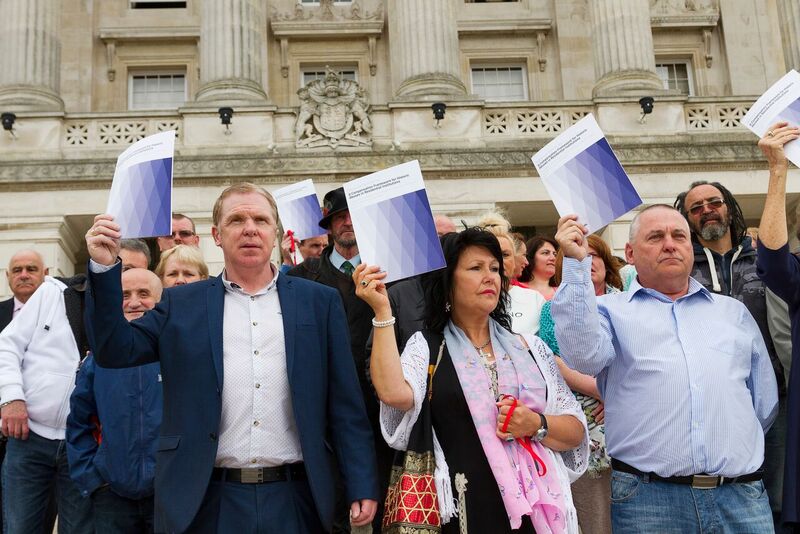 ‘Bottom up’ TJ
Wide consultation with survivors

Litigation deeply unsatisfactory

Out-of-court-settlement
Published 3 Reports
1. What survivors want from redress

2. Compensation Framework

3. Cost Analysis 

4. Negotiating Team; ‘equality of arms’

5. Caution over-eulogising
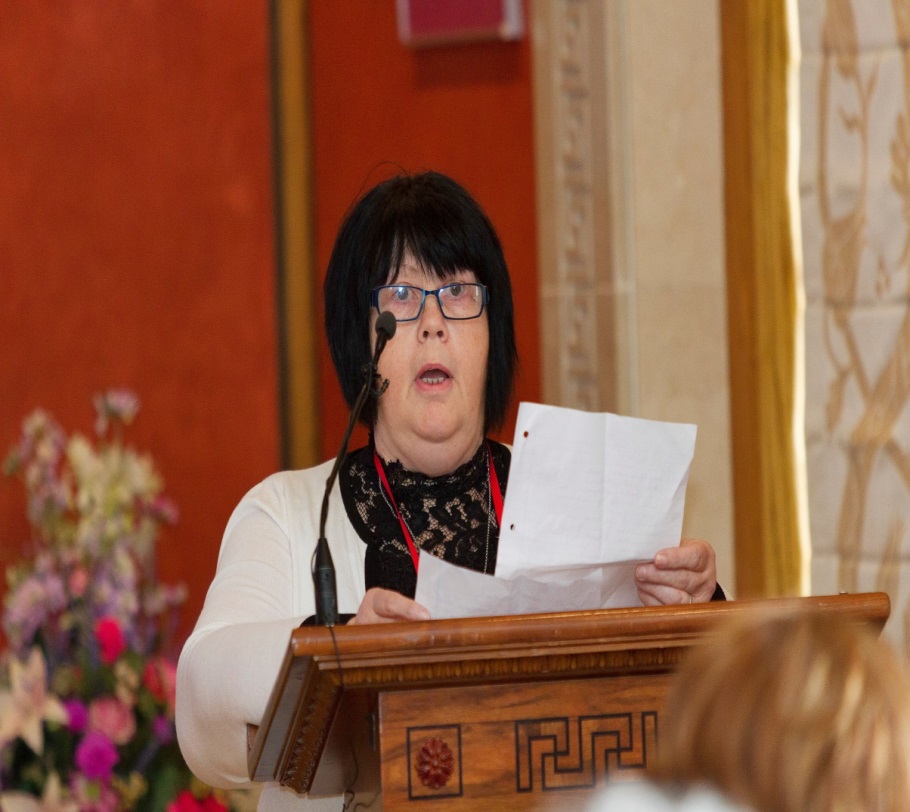 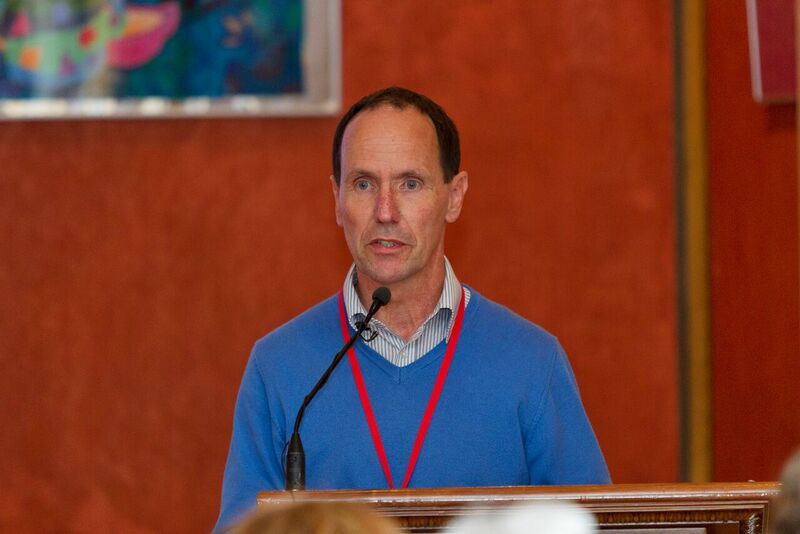 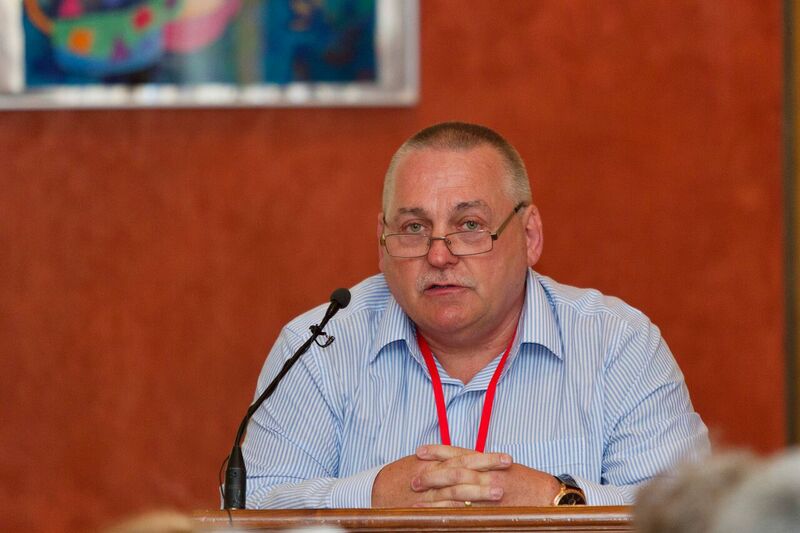 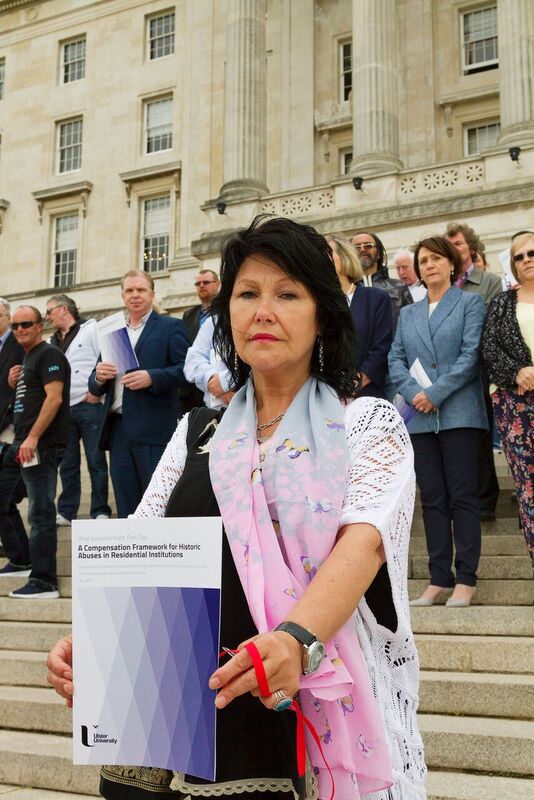 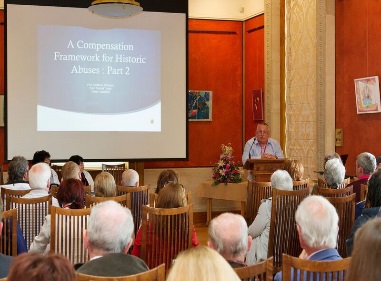 The point is not merely to understand the world, but to change it.
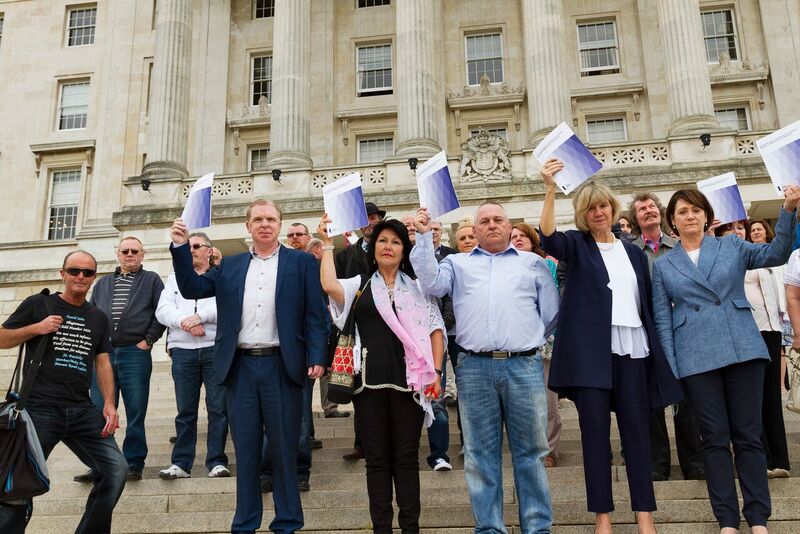